Science in School  Nr. 40: Vasara 2017  www.scienceinschool.org
„Stovėjimo liga“
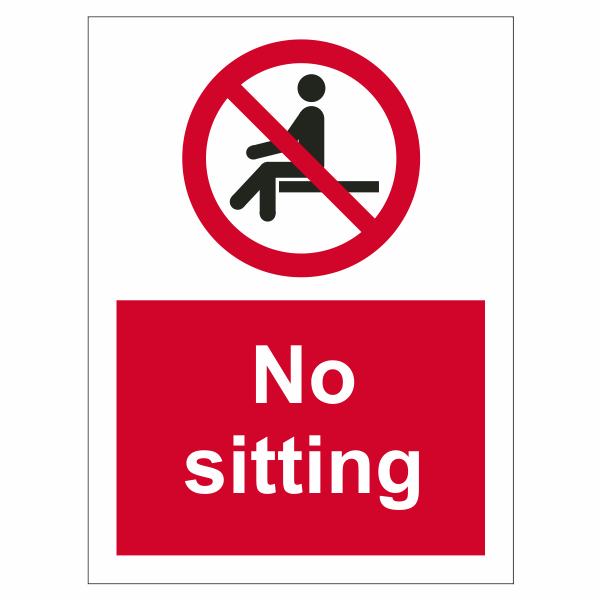 Pagalbinė medžiaga straipsniui:
Kucharski A et al. (2017) Disease dynamics: understanding the spread of diseases. Science in School 40: 52–56. www.scienceinschool.org/2017/issue40/diseasedynamics
Science in School  Nr. 40: Vasara 2017  www.scienceinschool.org
1
Pagalbinė medžiaga straipsniui:
Kucharski A et al. (2017) Disease dynamics: understanding the spread of diseases. Science in School 40: 52–56. www.scienceinschool.org/2017/issue40/diseasedynamics
Science in School  Nr. 40: Vasara 2017  www.scienceinschool.org
1
2
Pagalbinė medžiaga straipsniui:
Kucharski A et al. (2017) Disease dynamics: understanding the spread of diseases. Science in School 40: 52–56. www.scienceinschool.org/2017/issue40/diseasedynamics
Science in School  Nr. 40: Vasara 2017  www.scienceinschool.org
1
4
2
Pagalbinė medžiaga straipsniui:
Kucharski A et al. (2017) Disease dynamics: understanding the spread of diseases. Science in School 40: 52–56. www.scienceinschool.org/2017/issue40/diseasedynamics
Science in School  Nr. 40: Vasara 2017  www.scienceinschool.org
1
4
2
8
Pagalbinė medžiaga straipsniui:
Kucharski A et al. (2017) Disease dynamics: understanding the spread of diseases. Science in School 40: 52–56. www.scienceinschool.org/2017/issue40/diseasedynamics
Science in School  Nr. 40: Vasara 2017  www.scienceinschool.org
1
4
2
16
8
Pagalbinė medžiaga straipsniui:
Kucharski A et al. (2017) Disease dynamics: understanding the spread of diseases. Science in School 40: 52–56. www.scienceinschool.org/2017/issue40/diseasedynamics
Science in School  Nr. 40: Vasara 2017  www.scienceinschool.org
1
4
2
32
16
8
Pagalbinė medžiaga straipsniui:
Kucharski A et al. (2017) Disease dynamics: understanding the spread of diseases. Science in School 40: 52–56. www.scienceinschool.org/2017/issue40/diseasedynamics
Science in School  Nr. 40: Vasara 2017  www.scienceinschool.org
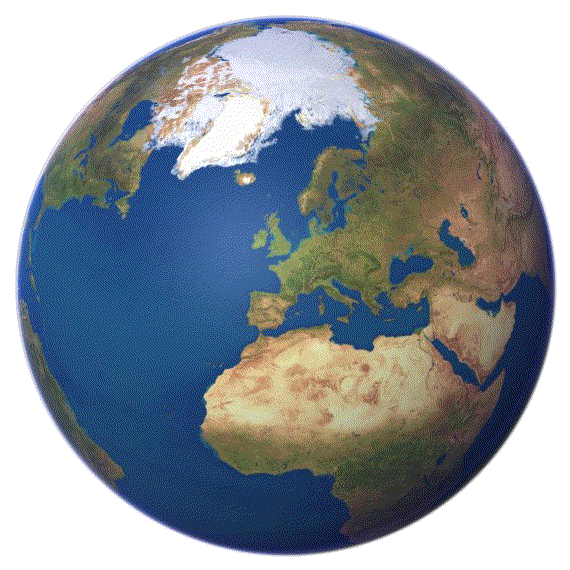 33 žingsniai
Pagalbinė medžiaga straipsniui:
Kucharski A et al. (2017) Disease dynamics: understanding the spread of diseases. Science in School 40: 52–56. www.scienceinschool.org/2017/issue40/diseasedynamics
Science in School  Nr. 40: Vasara 2017  www.scienceinschool.org
„Kilnojosi antakiai, kai Ligų kontrolės centrų (Centers for Disease Control) modelis prognozavo 77 trilijonus atvejų jei epidemija būtų nesustabdoma“
– Ben Cooper, 2006
Pagalbinė medžiaga straipsniui:
Kucharski A et al. (2017) Disease dynamics: understanding the spread of diseases. Science in School 40: 52–56. www.scienceinschool.org/2017/issue40/diseasedynamics
Science in School  Nr. 40: Vasara 2017  www.scienceinschool.org
?
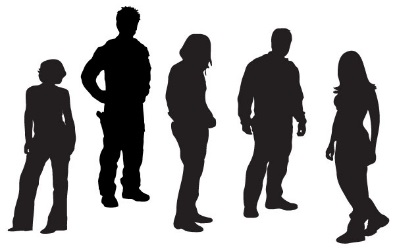 Reprodukcinis skaičius (R0)
Apibrėžimas: Vidutinis žmonių skaičius, infekuojamas užsikrėtusio žmogaus epidemijos pradžioje
Pagalbinė medžiaga straipsniui:
Kucharski A et al. (2017) Disease dynamics: understanding the spread of diseases. Science in School 40: 52–56. www.scienceinschool.org/2017/issue40/diseasedynamics
Science in School  Nr. 40: Vasara 2017  www.scienceinschool.org
?
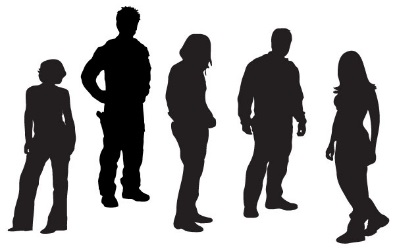 Reprodukcinis skaičius (R0)
Apibrėžimas: Vidutinis žmonių skaičius, infekuojamas užsikrėtusio žmogaus epidemijos pradžioje
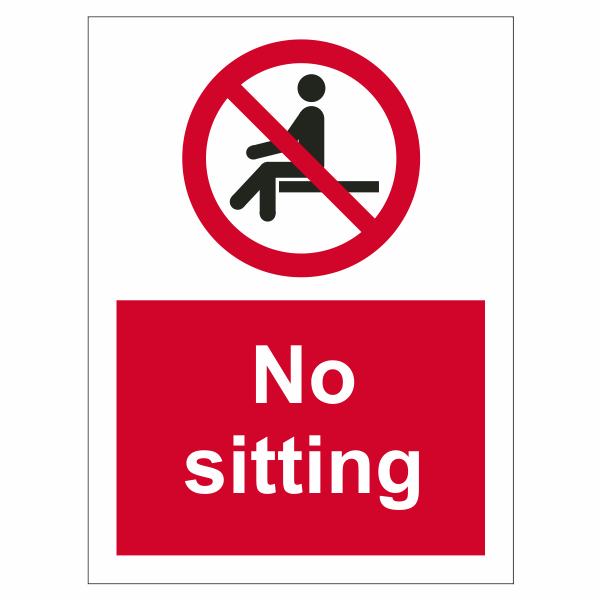 R0=2
Pagalbinė medžiaga straipsniui:
Kucharski A et al. (2017) Disease dynamics: understanding the spread of diseases. Science in School 40: 52–56. www.scienceinschool.org/2017/issue40/diseasedynamics
Science in School  Nr. 40: Vasara 2017  www.scienceinschool.org
?
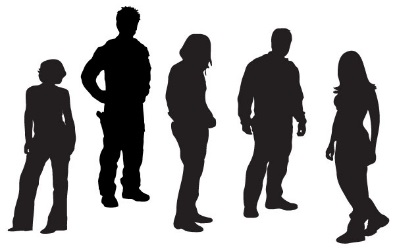 Reprodukcinis skaičius (R0)
R0 matuoja, kaip greitai sklis epidemija...
R0 < 1

Atvejų sulig kiekvienužingsniu mažėja
Pagalbinė medžiaga straipsniui:
Kucharski A et al. (2017) Disease dynamics: understanding the spread of diseases. Science in School 40: 52–56. www.scienceinschool.org/2017/issue40/diseasedynamics
Science in School  Nr. 40: Vasara 2017  www.scienceinschool.org
?
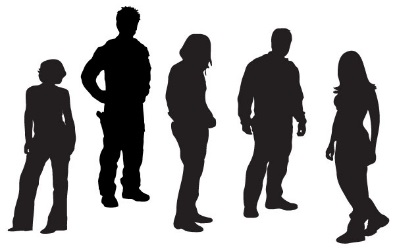 Reprodukcinis skaičius (R0)
R0 matuoja, kaip greitai sklis epidemija...
R0 < 1

Atvejų sulig kiekvienužingsniu mažėja
R0 > 1

Atvejų sulig kiekvienužingsniu daugėja
Pagalbinė medžiaga straipsniui:
Kucharski A et al. (2017) Disease dynamics: understanding the spread of diseases. Science in School 40: 52–56. www.scienceinschool.org/2017/issue40/diseasedynamics